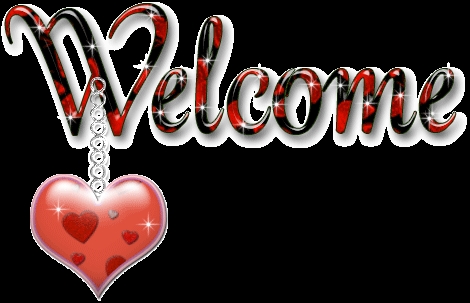 On-line  Class
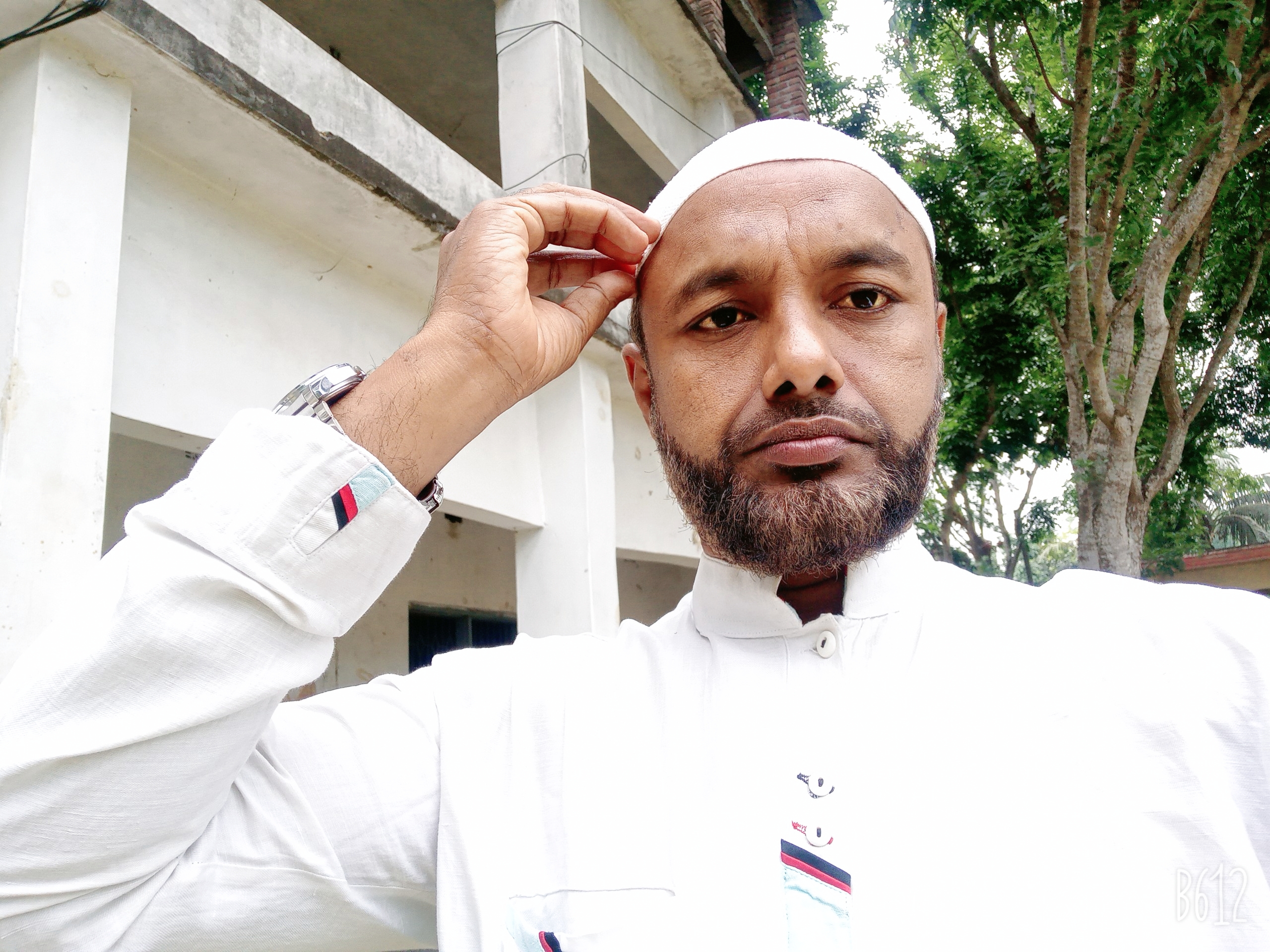 G,T Degree College
Kotchandpur Jhenaidah.
Teacher’s Information
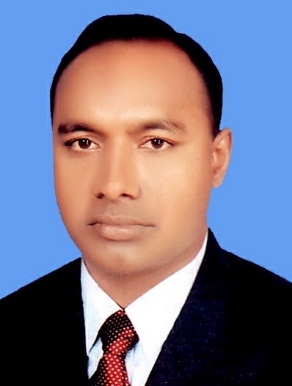 Md. Abbas Ali
Assistant Professor (Management) 
G,T Degree College, Kotchandpur, Jhenaidah 
Facebook: facebook.com/abbasali1976
GMAIL: abbasali1976@gmail.com
Youtube: সহকারী অধ্যাপক আব্বাস আলী
Mob: 01911-655784 *01717-337116
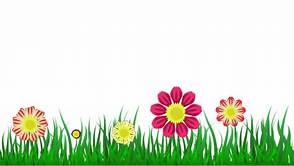 আজকের আলোচনা
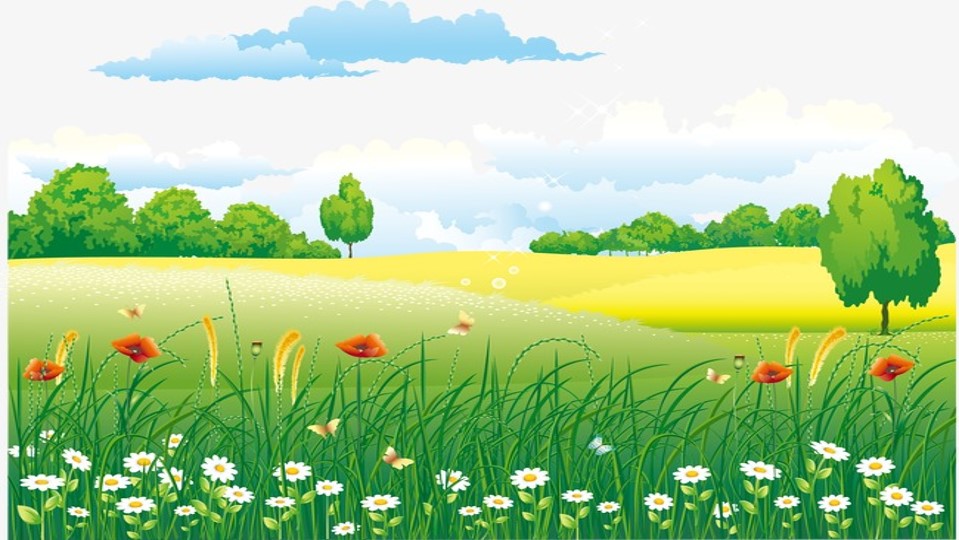 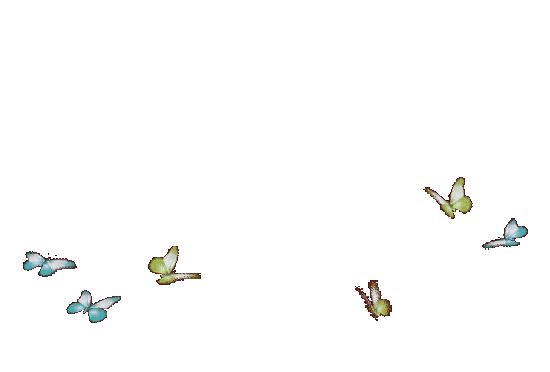 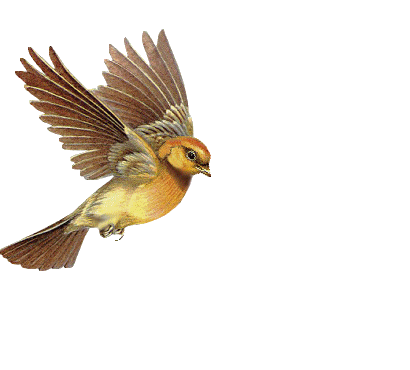 নেতৃত্বের ধারণা ও  নেতৃত্বের গুরুত্ব
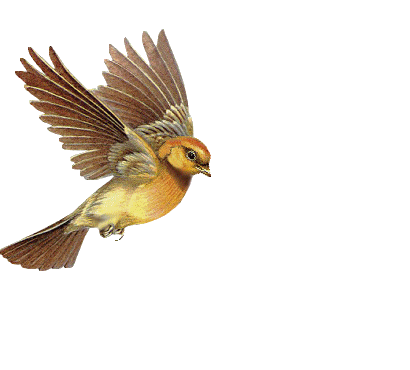 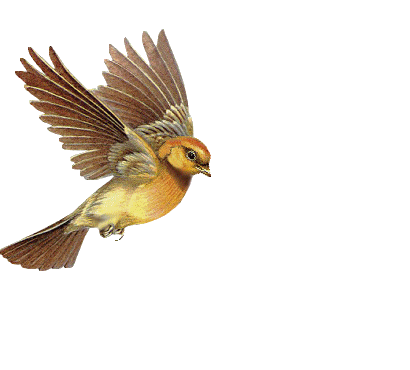 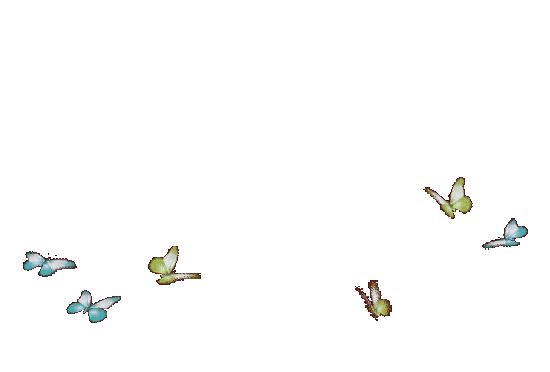 নেতৃত্বের ধারণা
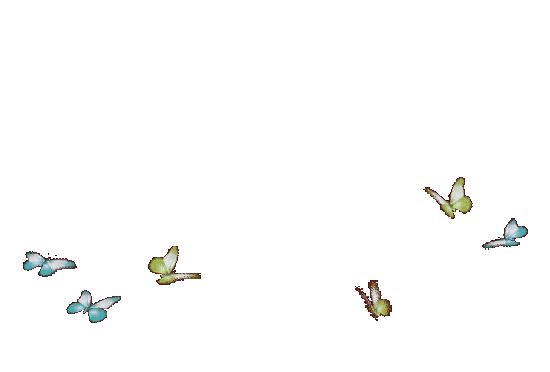 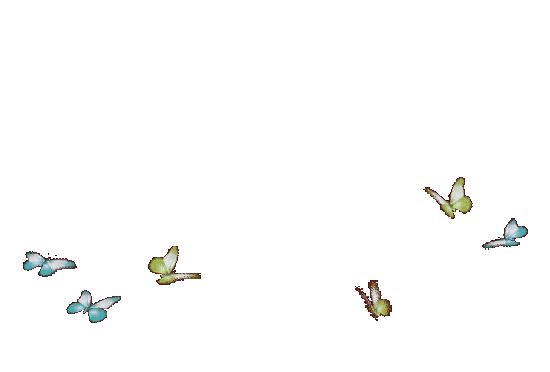 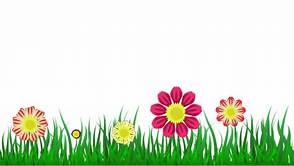 নেতৃত্বের ধারণা
কোনো দল বা গোষ্ঠীর আচরণ ও কাজকে নির্দিষ্ট লক্ষ্যপানে এগিয়ে নিয়ে উদ্দেশ্যসাধনের কৌশলকেই নেতৃত্ব বলে। আদেশ দেয়া,পরিচালনা করা,প্রভাবিত করা,উৎসাহিত করা,স্বেচ্ছাপ্রণোদিত করা,দলগত প্রচেষ্টা জোরদার করা ইত্যাদি বিষয় এর সাথে সম্পৃক্ত।
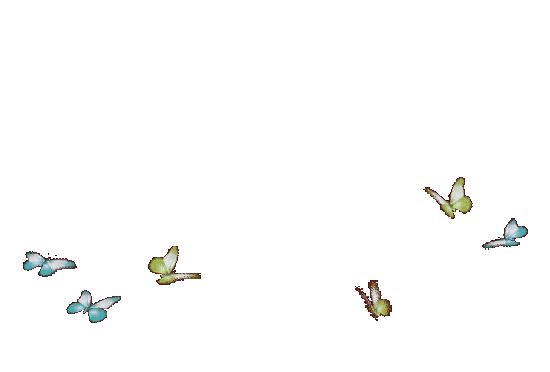 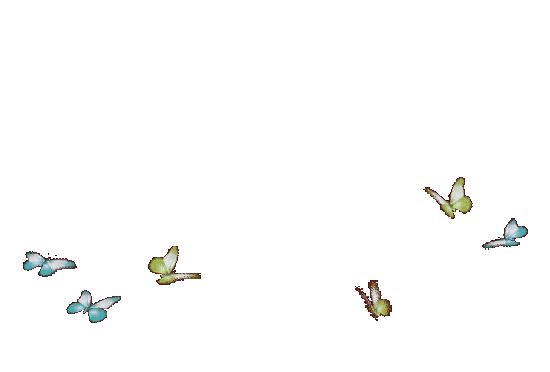 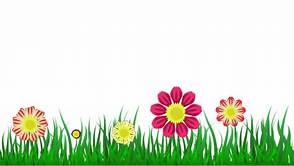 নেতৃত্বের গুরুত্ব
১. সংঘবদ্ধতা সৃষ্টি
মহান রাব্বুল আলামিন ইরশাদ করেন, ‘হে মুমিনগণ! তোমারা আল্লাহর রজ্জুকে (ইসলাম) আঁকড়ে ধর (ঐক্যবদ্ধ হও) এবং পরস্পর বিচ্ছিন্ন হয়ো না। ’ -সূরা আল ইমরান: ১০৩
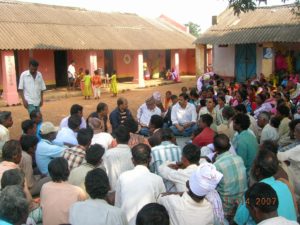 নেতৃত্বের গুরুত্ব
২.দলবদ্ধ প্রচেষ্টা জোরদার
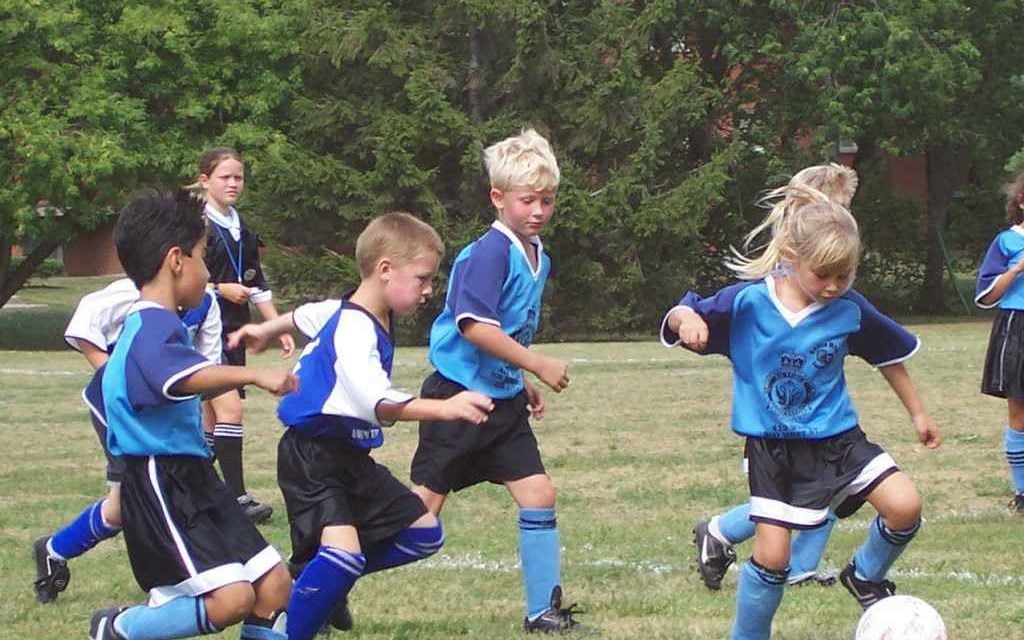 নেতৃত্বের গুরুত্ব
৩.লক্ষ্যার্জন নিশ্চিতকরণ
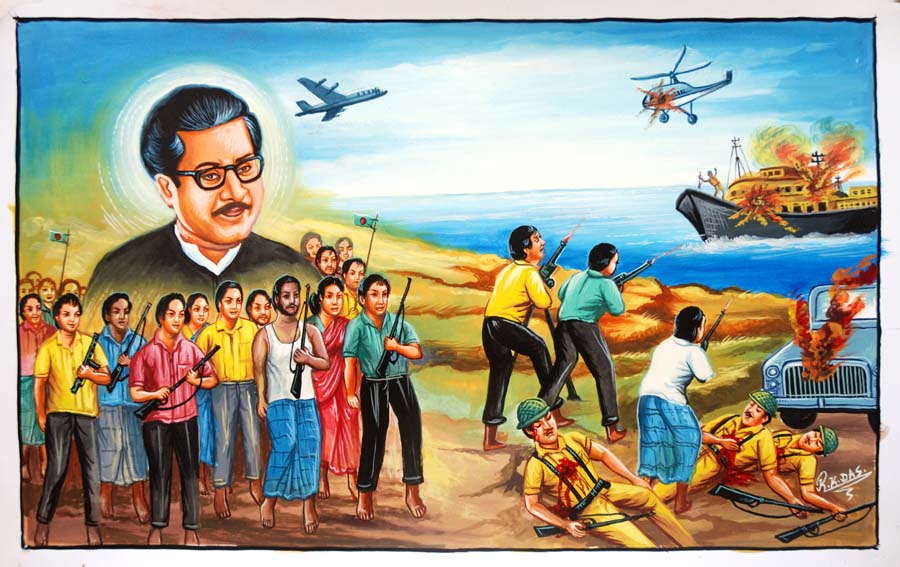 নেতৃত্বের গুরুত্ব
৪.কর্তৃত্ব প্রয়োগে সহায়তাদান
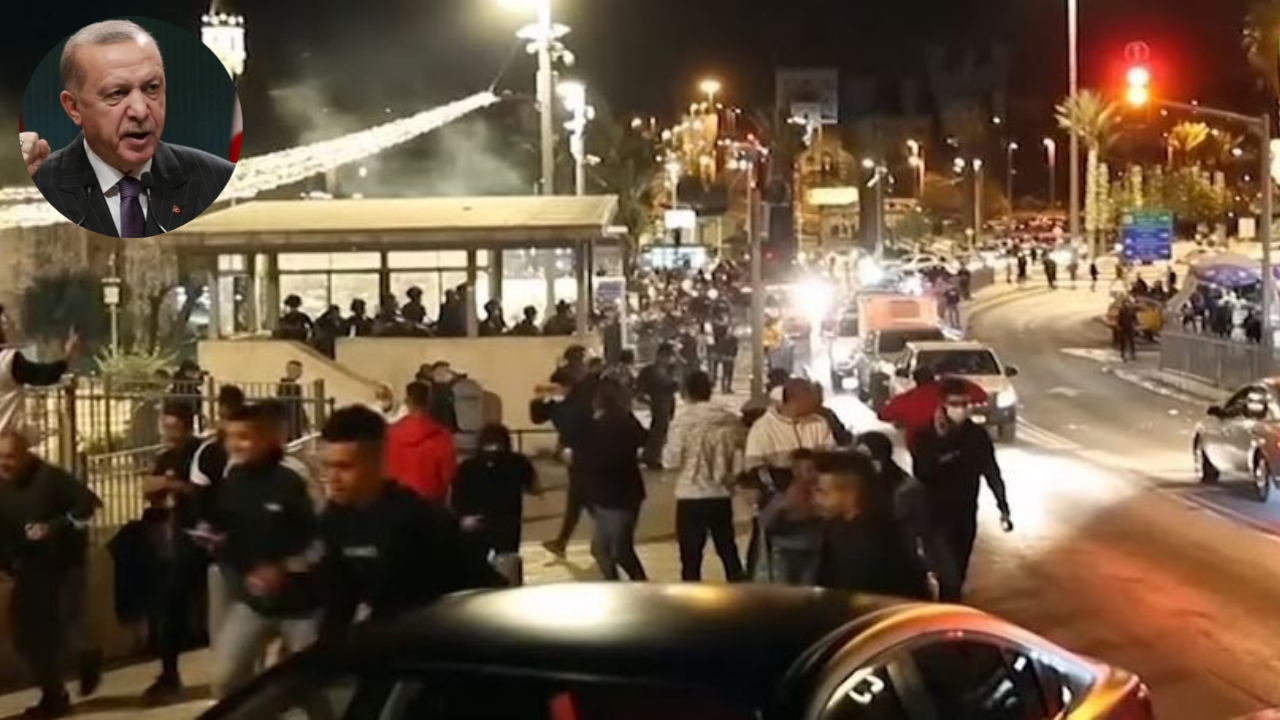 নেতৃত্বের গুরুত্ব
৫.সহযোগিতার উন্নয়ন
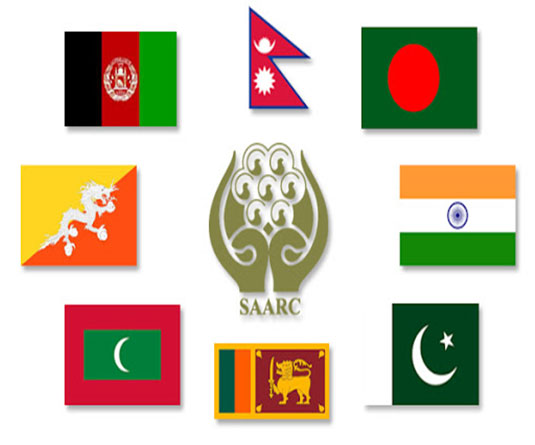 নেতৃত্বের গুরুত্ব
৬.মনোবল উন্নয়ন
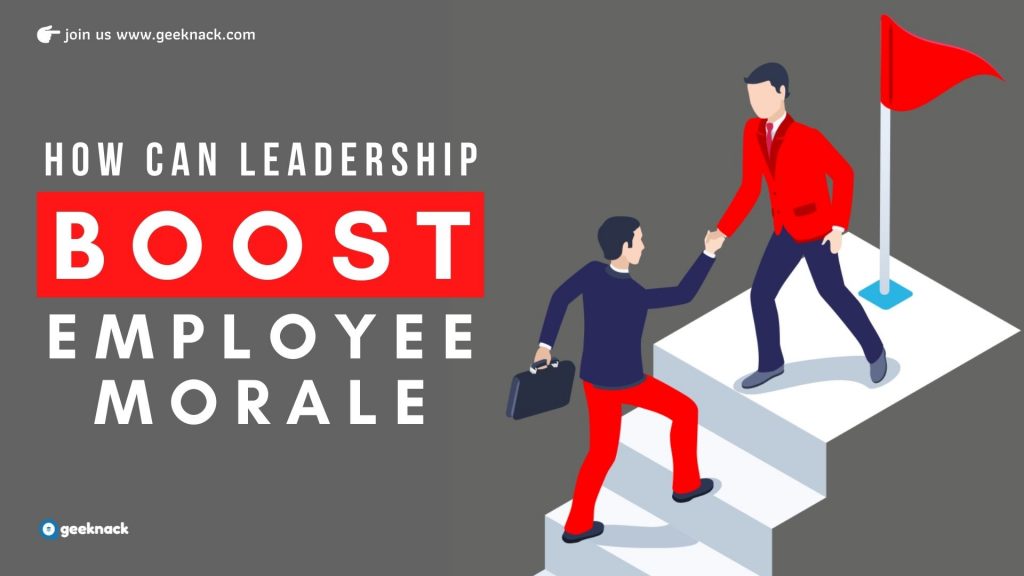 মাল্টিমিডিয়া ক্লাস শেষে সবাইকে ধন্যবাদ
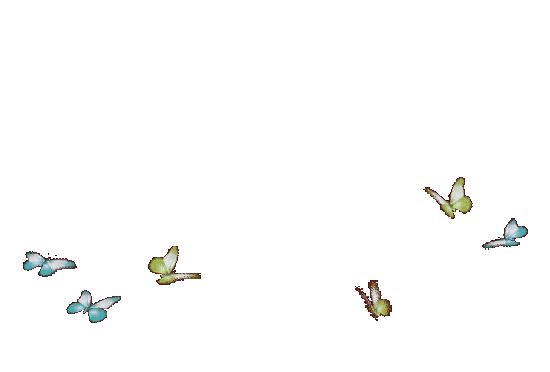 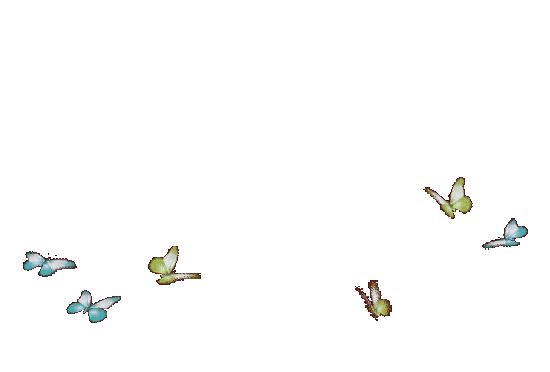 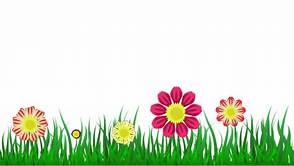 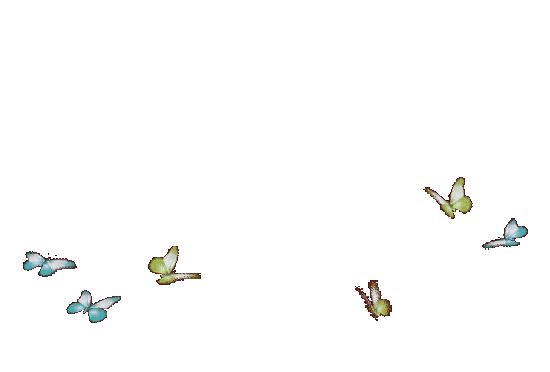 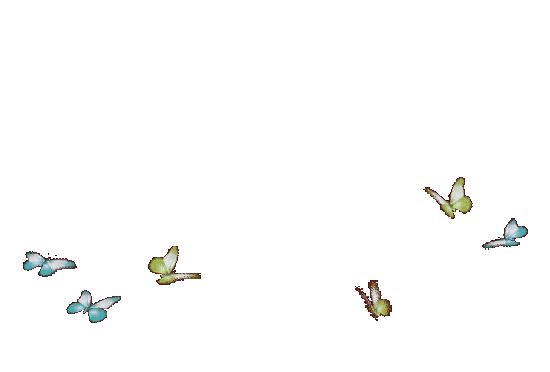